VALORACIÓN DE LA ESCENA DE LA EMERGENCIA
Reglas básicas al llegar a la escena

1. Identificarse:
Comience con identificarse ante los curiosos y el paciente, diciendo su nombre y nivel de capacitación. Haga ésto aunque usted crea que el paciente está inconsciente. Si hay  presentes conocidos o parientes del lesionado, solicite permiso para ayudar a la víctima.
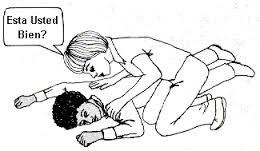 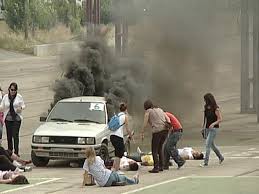 2. Evalúe la escena:
Existen tres (3) factores básicos para realizar la evaluación de la escena:
Seguridad
Escena
Situación
La regla del yo: “primero yo, segundo yo, tercero yo y siempre yo”
3. Asegure el sitio.
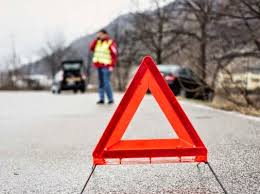 4. Asegure al paciente.

Se deben evaluar los riesgos que puedan poner en peligro al paciente: temperaturas extremas, lluvias, corrientes de agua, peligro de fuego, explosión o descargas eléctricas, proximidad a carreteras y a autos.

“Auxiliadores lesionados sólo van a adicionar pacientes al evento”.
Acciones básicas del auxiliador

1. Valorar la escena y el lesionado
2. Llamar a la línea de emergencias
3. Proporcionarle cuidado al lesionado hasta que llegue la ayuda profesional al sitio.
Llamar
Valorar
Cuidar
Qué preguntas debe hacerse el auxiliador:

Al tiempo que se mira la escena debes preguntarte:

¿La escena es segura?
¿Qué fue lo que pasó?
¿Cuántos lesionados hay?
Evaluación de riesgos en la Escena

Se debe tener en cuenta tanto el evento en sí mismo, como las condiciones de tráfico, los espectadores y las vías de acceso. Así mismo, pueden darse otros riesgos asociados y amenazas conexas tales como:

Riesgo eléctrico
Riesgo químico
Riesgo biológico
Amenaza de incendio o explosión
Amenaza de origen antrópico: (peleas o riñas)
Amenaza de colapso de estructuras
Control de los riesgos y amenazas

Dependiendo de los riesgos asociados, de los factores de riesgo y de las amenazas conexas, determine su competencia para controlarlos. 

Si se considera competente para controlar todos los riesgos existentes y cuenta con el equipo necesario, siga los procedimientos de aseguramiento del área propios de cada evento. 

Si no conoce o tiene dudas, permanezca en un lugar seguro y alerte a las entidades competentes.
Control del público: Uno de los factores que pueden dificultar el manejo adecuado de la emergencia lo constituye la presencia de espectadores en la escena, para lo cual debe procurarse su ubicación fuera de la zona de impacto o área crítica.

Iluminación: En algunas ocasiones, especialmente en horas de la noche, es importante que la zona de impacto se encuentre debidamente iluminada, para lo cual deben emplearse torres portátiles de iluminación (Linternas o fuentes de luz de alto poder) a fin de garantizar suficiente luz para el adecuado desarrollo de las operaciones.
Aseguramiento específico del área según el escenario

Accidente de tránsito

Desconectar el contacto o la batería e inmovilizando y asegurando el vehículo o vehículos accidentados. 
Comprobar el posible derrame de gasolina y aceite, señalizar  y controlar (cubran con tierra o arena). 
No se debe fumar.
En la noche se deben utilizar las luces del vehículo e iluminar.
Continua ...Accidente de tránsito: 


En caso de niebla, extremar la protección, la señalización y la iluminación. 
Si existe fuego, debe tratar de apagar (extintor).
Regular el tráfico. 


Sólo se ingresará a los vehículos una vez se determine la seguridad de los mismos y se tenga la seguridad mínima necesaria para las acciones de socorro.
Incendio 

Valoración y control de los riesgos (Bomberos). 
Ante la posibilidad de presencia de materiales peligrosos,  extremar medidas de seguridad.


La distancia de seguridad del auxiliador se incrementa de forma proporcional a la magnitud del evento. En estos casos las labores de rescate se anteponen a la asistencia a los lesionados.
Entorno hostil

Siempre que se sospeche una situación anómala,(disturbios callejeros, manifestaciones públicas, paros cívicos, tomas de oficinas diplomáticas, de gobierno, sedes de entidades de servicio, tomas de iglesias, movilizaciones o desplazamientos masivos, huelgas de trabajadores y huelgas de hambre, tomas de rehenes y enfrentamientos entre la fuerza pública y grupos armados ilegales, atentados terroristas, motines carcelarios y eventos públicos que generan situaciones violentas.  

En todas se debe extremar las medidas de seguridad para el auxiliador.
Principios de acción

Imparcialidad: Consiste en atender humanamente a todas las víctimas sin distinción alguna.

Neutralidad: No brindar cualquier tipo de apoyo o ventaja estratégica a los combatientes (de cualquier bando).

Distinción: En la aplicación del Derecho Internacional Humanitario (DIH), este principio consiste en la clara distinción entre combatiente y no combatiente y entre objetivos militares y bienes civiles.
Recomendaciones para el auxiliador al llegar a la escena

La seguridad individual depende también de la actitud que se asume frente a situaciones que entrañan algún peligro: 

Adquirir previamente la información suficiente y necesaria acerca del evento. Esto le permitirá responder con seguridad y actuar con prontitud y certeza.

No debe emprenderse acción alguna en un territorio, sin el consentimiento de las autoridades de la zona. Se debe informar con anticipación sobre la naturaleza de la actividad y quiénes la realizarán.
Nadie debe arriesgarse sin pleno conocimiento de los hechos, ni se debe ejercer presión alguna para que alguien efectúe una misión peligrosa.

No deben hacerse promesas que no se puedan cumplir y se debe evitar generar falsas expectativas en zonas de conflicto armado, ya que las repercusiones pueden ser violentas.
Normas de seguridad individual que se deben respetar en
todas circunstancias:

Estar atento y ser suspicaz frente a toda situación extraña que pueda significar peligro.

Ser metódico y disciplinado en cuanto al respeto de las normas y procedimientos de seguridad. 

Nunca asumir como un juego las recomendaciones de seguridad.

Mantener comunicación permanente con el entorno, para garantizar la claridad acerca del motivo de la emergencia.
Medidas de Bioseguridad para el auxiliador

1. Principio de Universalidad

“Todos los pacientes y sus fluidos corporales, independientemente del diagnóstico o motivo por el cual están siendo atendidos, deberán ser considerados como potencialmente infectantes y se deben tomar las precauciones necesarias para prevenir que ocurra transmisión’’.
Medidas de Bioseguridad para el auxiliador

2. Uso de barreras

“Aunque la utilización de barreras no evitan los accidentes de exposición a estos fluidos, si disminuyen las consecuencias de dicho accidente”.

Los equipos de protección personal mínimos, adecuados para la atención de una víctima son:
· Guantes.
· Monogafas.
· Tapabocas.
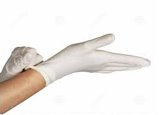 3. Manejo de residuos

Igualmente es importante  tener a la mano medios de eliminación de material contaminado, como bolsa en lo posible de color rojo.
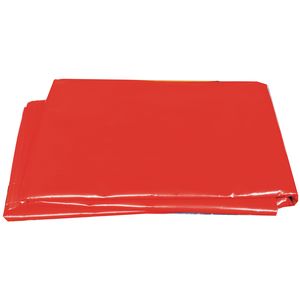 https://www.youtube.com/watch?v=UTAc0DMgQkM​
​
https://www.youtube.com/watch?v=OLTBaC62p6Q​